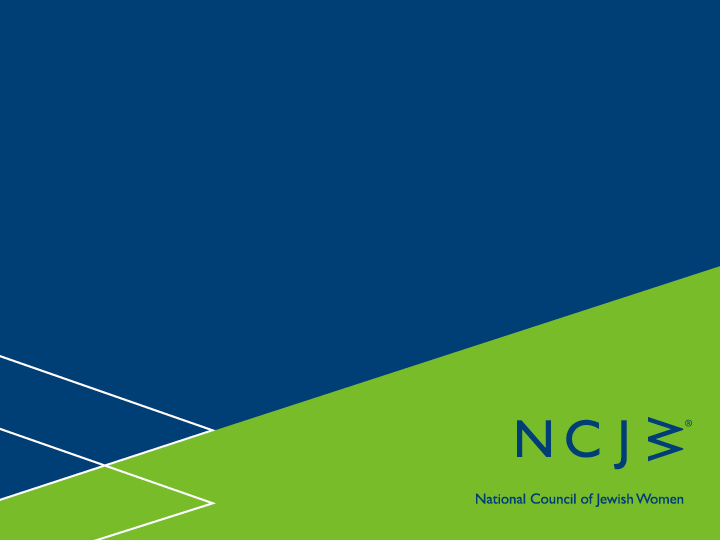 How to Have a Successful Advocacy Visit
Introduction: How to Have A Successful Advocacy Visit
Why is it important to know how to have a successful advocacy visit?
NCJW is a 501(c)(3) organization
Plan Your Visit
Choose who to meet with
Set up an appointment
Research
Assign roles
Materials
During the Visit
Go with the flow

Opening
“The Ask”
Wrap-up

Debrief
After the Visit
Say thanks
Complete report form
Stay in contact
Best Practices
Be early
Do not make up a response
Use pivot language
Practice time management
Share personal stories
Stay non-partisan
Ask before posting
Say thanks
Role Playing
Questions?
Thank you!